Theory of Evolution
Idea supported by scientific evidence (but no concrete experiments) over a long period of time

Change in a species due to mutation of the DNA code that occurs over a long time
Evolution of Air Breathing:
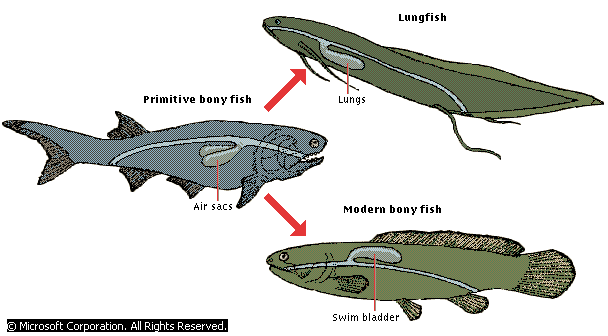 Evolution of Brains:
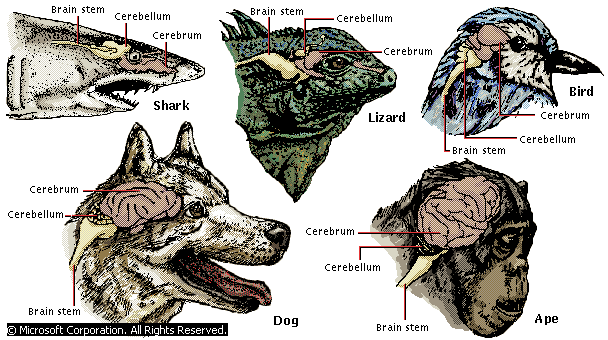 Echolocation & Prey Detection:
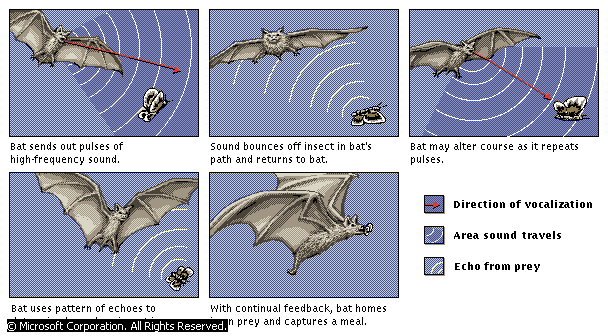 Charles Darwin
Natural Selection:
“Survival of fit”
Fit reproduce
Competition for resources
Best adapted species survive
HMS Beagle Voyage  1835
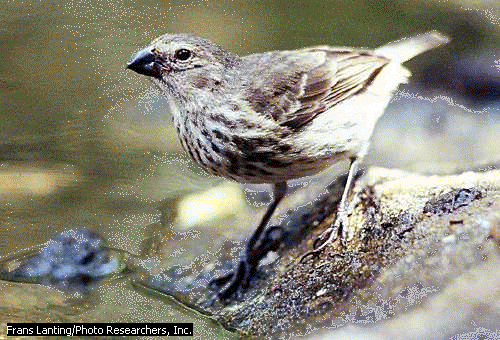 Darwin’s key ideas:
A. REPRODUCTION: Organisms produce more offspring than can survive
B. VARIATION:Variety in traits exist
C. SURVIVAL OF THE FIT: Some traits allow survival & are passed on
D. Over time certain variations make up most of a population & they may be different from their ancestors
Malthus’s contribution:
P
O
P
U
L
A
T
I
O
N
Populations grow to a maximum level
Environmental limitations
Fit animals out compete the less fit
Carrying
Capacity
Evolution Evidence:
1. Adaptations
2. Fossils
3. Comparative anatomy
4. Comparative embryology
5. Comparative Biochemistry
6. Plate Techtonics
1. Adaptations: feautres suited to a particular environemnt that allow organisms to survive
Inuit people, who live in the extreme cold of the Arctic, have short, stout bodies that conserve heat.
Masai people, who live in the arid lands of eastern Africa, have tall, lean bodies that disperse heat well.
Plant Adaptations:
Venus Fly Trap
Captures Animals
Acquires Minerals
For Photo-
    synthesis
Help!!!
Leaf Adaptations:
Succulents
Thick
Store Water
Prevent Drying out
Leaf Adapatations:
Pine Needles
Shed snow
Less water loss
Reduced surface area
Tolerate wind
Flower Adaptations:
Fly pollination:
Hair along petals
Putrid smell

Bee pollination:
Smooth petal
Sweet smell
2. Fossil Evidence:
Once living remains of organisms
Limited:
Type of material preserved (bone, shell, impressions, amber)
Incomplete record
Easily disrupted
Plant Fossil Evidence:
3. Comparative Anatomy: Structural similarities link related species
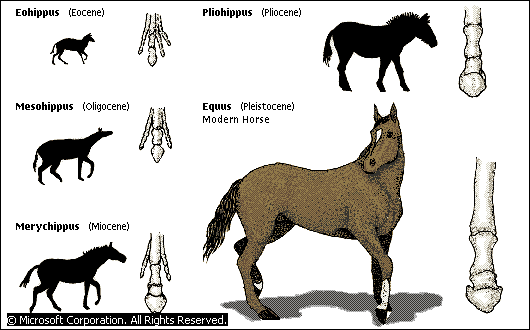 Comparative Anatomy Structures:
Homologous:
Same ancestor
“homo”=same
Same underlying structures
Different Functions
Different Environments
Analogous:
Different ancestors
“analogy”=like
Different underlying structures
Same Function
Similar Environments
Analogous Structures
Different underlying structures (different ancestors)
Same function, similar environments
Bird Wing
Fly wing
Homologous Structures:
Same underlying structures, different functions, different environments & common ancestor
Bird Wing
Porpoise Flipper
4. Comparative embryology:
Similar embryo development in closely related species
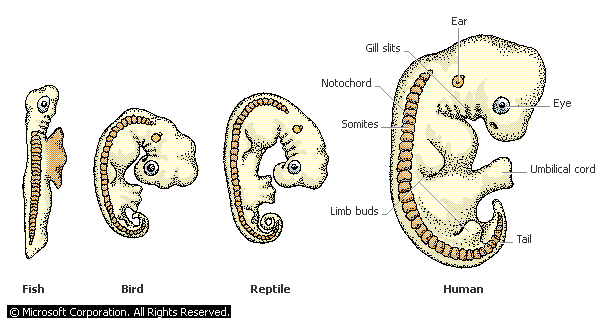 5.Comparative Biochemistry
Similar DNA sequences=
Similar Gene segments of the DNA
Code for similar traits
In closely related species
6. Plate Techtonics
Geological theory:
Continental masses were one land mass that explains
Closely related species have common ancestors on now separated continents
Early Theories of Evolution:
Lamark:
“Use & Disuse”
Abandoned
No knowledge of genetic traits or mutations in sex cells
Darwin:
Current theory
Natural Selection
“Survival of fit”
Reproduction of the best adapted species
Lamark’s Theory
“Use and Disuse”
Use of structure results in evolution
Does not take into account DNA or sex cell mutations
Mechanisms of Natural Selection
Gene pool?
Group of reproducing organisms
Specific frequency of allele types:
	25% AA
	50% Aa
	25%  aa
Changes in the Gene Pool:
Changes in the environment=
New mix of allele frequencies:
	10%  aa
	 60% Aa
	 30% AA
Dominant had advantage
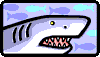 Variations:
Differences in traits
Come about by mutations in genes
Random
Occur in sex cells
Passed on to future generations
Bird Beak Adaptations:
Genetic DriftChanges in the gene pool due to:
Random mating
Over a long time period
No immigration of males
No emigration of females
Sufficient resources that match the adaptations
Same Species Must:
Show similar characteristics
Successfully
     interbreed
Producing fertile offspring
Donkey + Horse=
Mule (infertile)
Speciation
Evolution
New Species
Over time
By Isolation
Natural Barriers
Geographic Isolation
Separation of organisms by geographic features
Mountains
Lakes, oceans, rivers
Desserts
(May result in new species over time)
Reproductive IsolationWhen two different species can not mate   and have successful offspring
Geographic barriers
Anatomy or physiology
Social behaviors
Reproductive Isolation:Two organisms cannot mate
Separated by geographic boundaries
Anatomical differences
Physiological differences
Social behaviors
Gradualism
“gradual”
Small changes
Over a long time
Punctuated Equilibrium
“punctuation!”
Large changes
Happen rapidly
Periods of no change
Punctuated Equilibrium
Gradualism:
#
S
P
E
C
I
E
S
Time
Adaptive Radiation:
“radiation”= branching from    one source
“adaptive”= survival of fit
   Evolution of many branches of organisms from a single source
Adaptive Radiation
Divergence
Human arm
“diverge”= branch off
Homologous structures
Same origin
Same underlying structure
Difference functions
Bat wing
Cat limb
Whale flipper
Original Species:
Mammal
Convergence
Bird wing
“converge”=come together”
Analogous features
From different origins
Similar environments=
Similar functions
Different structures
Organisms that fly
Butterfly wing
Bat wing
Convergent Evolution
Placental mammals
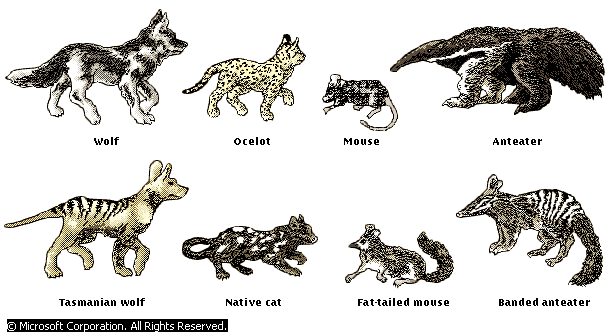 Marsupial mammals
Convergent Evolution
Although marsupial mammals once populated all land masses, they remain diversified only on the isolated Australian continent, where they have evolved to fill the same ecological niches that placental mammals occupy elsewhere. The Tasmanian wolf, for example, closely resembles the doglike carnivores of other continents. More specialized parallel adaptations include those of the marsupial and placental anteaters, the marsupial sugar glider and placental flying squirrels, and the burrowing marsupial wombat and placental ground hog. In this illustration, placental mammals are in the top row, and their marsupial equivalents are in the bottom row.